Конференция
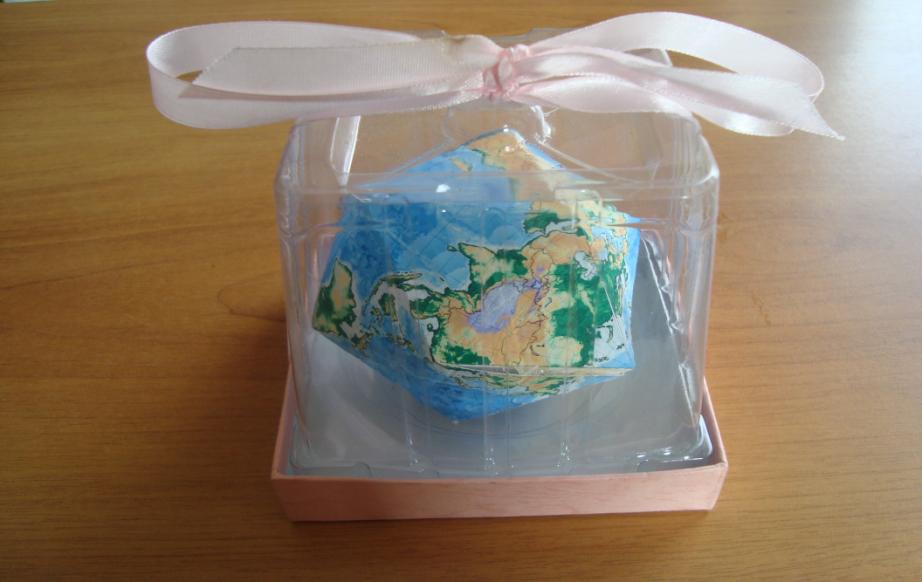 «Планета  
в пластиковой упаковке»
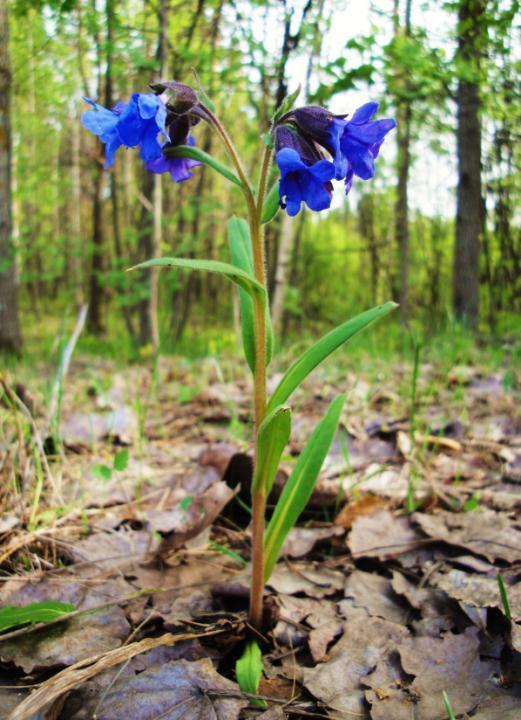 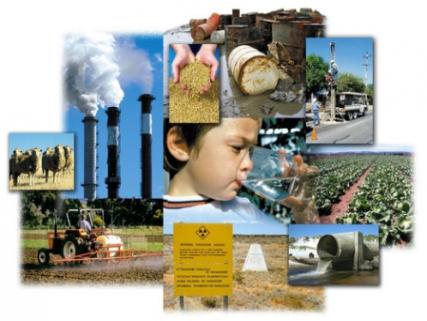